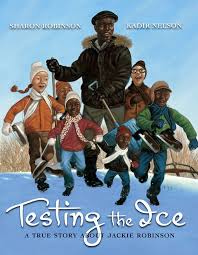 1st Grade Text Talk
Unit 5
I can use words I learn from a text.
[Speaker Notes: Goal- 
Students need to engage with the goal-  read it, repeat it, write it, etc.]
Tell your partner about a new word you learned last week.
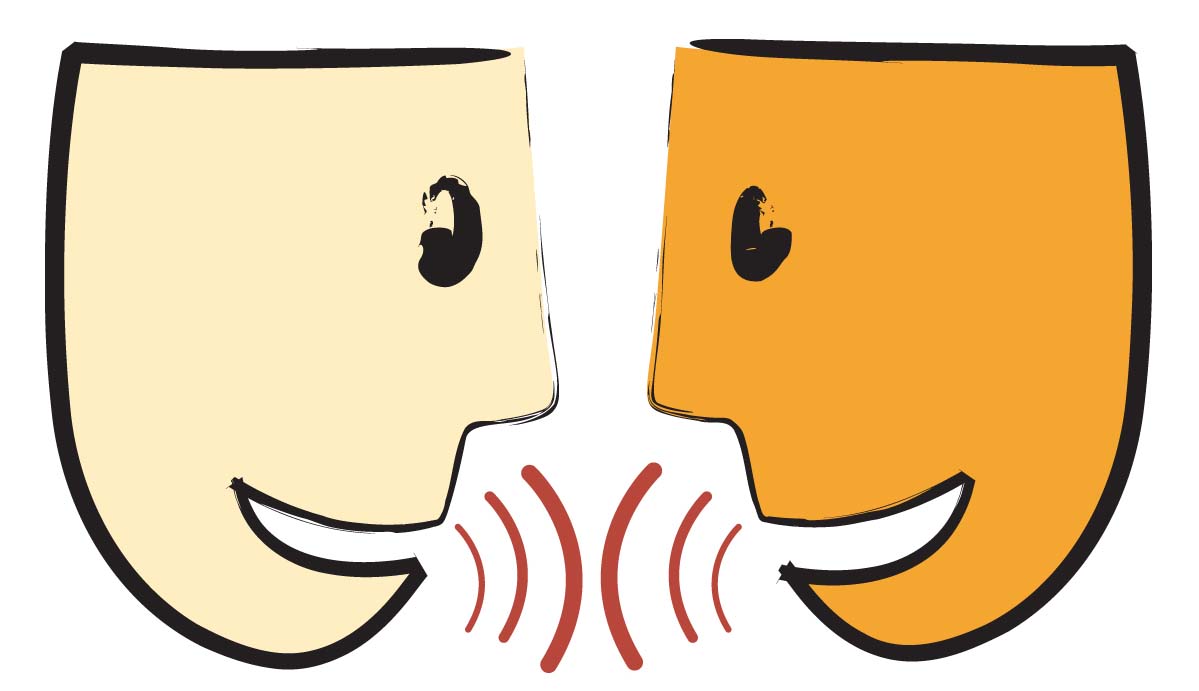 [Speaker Notes: Access Prior Knowledge- (APK)
Turn and Talk]
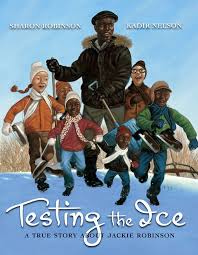 [Speaker Notes: New Information-
Read the book- provide a brief explanation of any words that may be new or unfamiliar to the students.]
adoringly
[Speaker Notes: Contextualize the word- Find it in the text
Say the word together]
adoringly
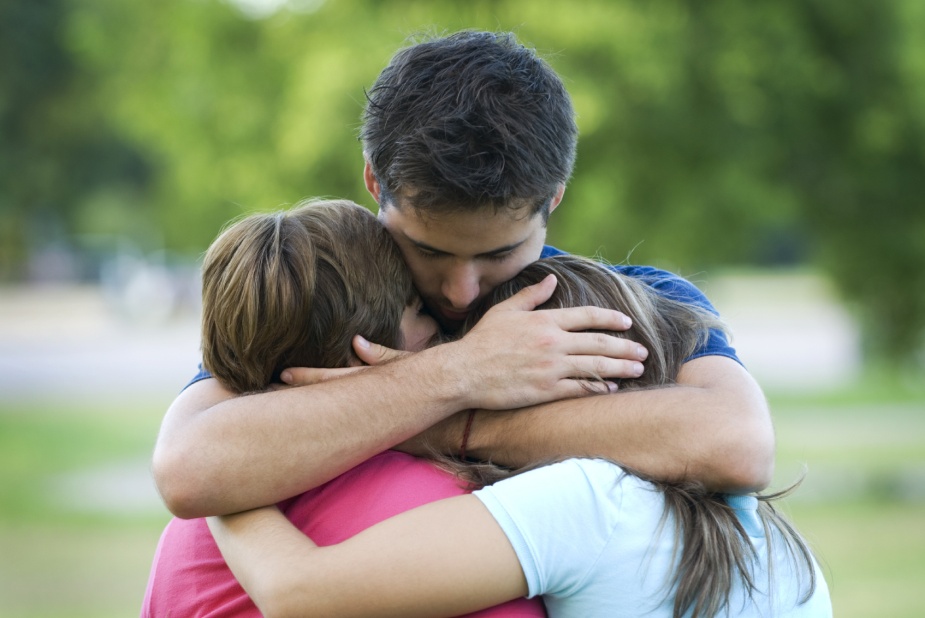 Lovingly;  to love deeply
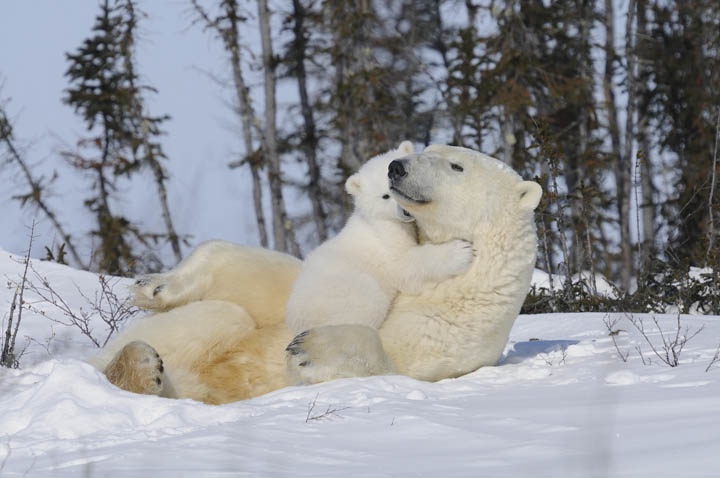 [Speaker Notes: Give student friendly definition
Use the word in other contexts]
How do these pictures illustrate adoringly?
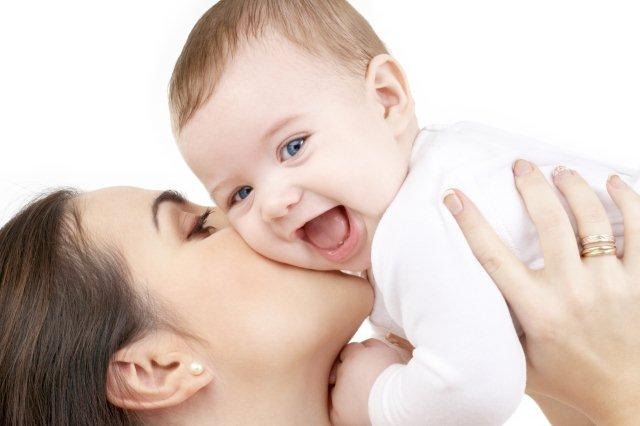 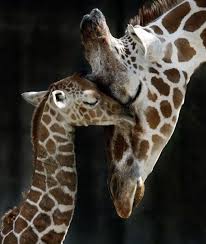 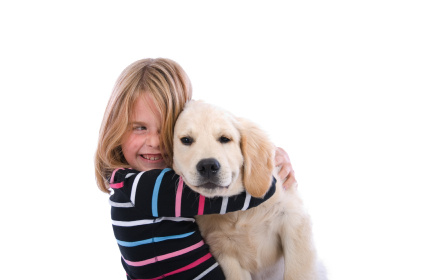 [Speaker Notes: Engage the students with the word]
sheepishly
[Speaker Notes: Contextualize the word- Find it in the text
Say the word together]
sheepishly
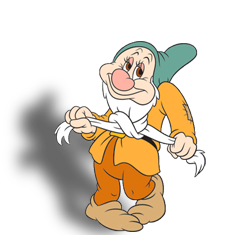 Shy or embarrassed
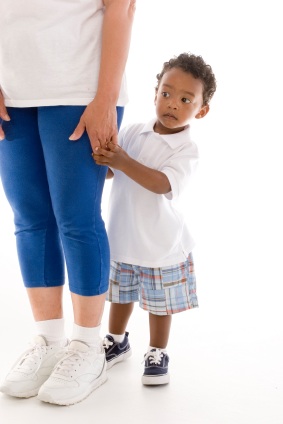 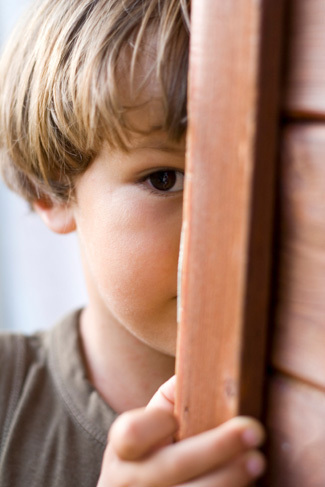 [Speaker Notes: Give student friendly definition
Use the word in other contexts]
Thumbs up if this is an example of sheepishly.  Thumbs down if not.
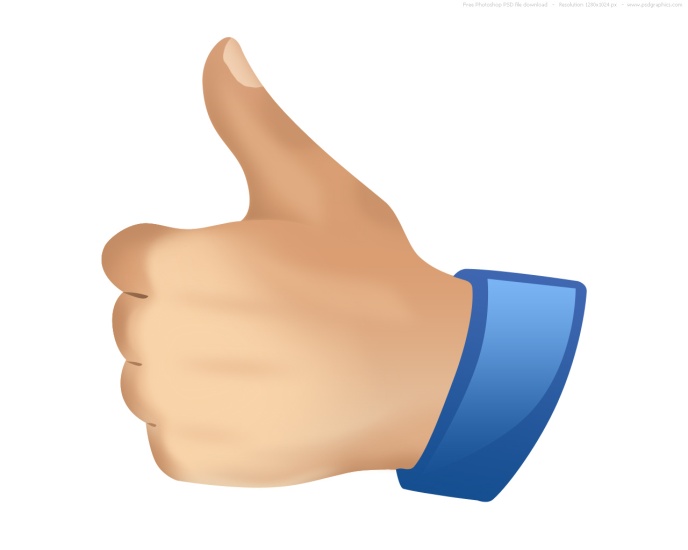 The boy walked onto the stage and sang a song in front of 500 people.
The little girl hid behind her mother when the stranger tried to talk to her.
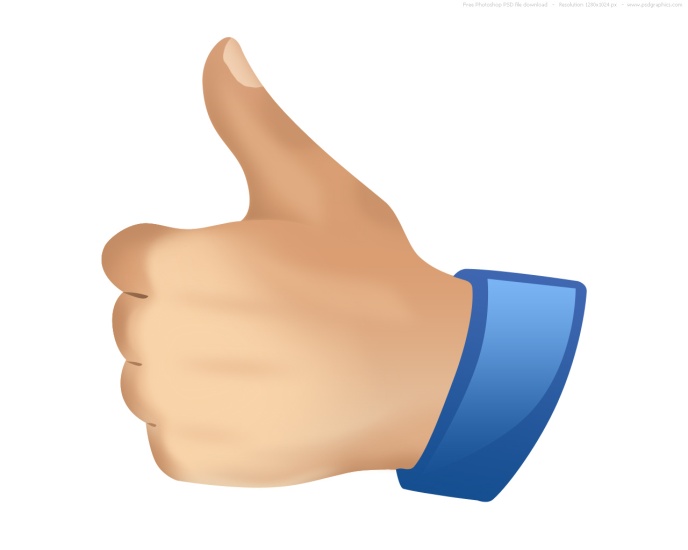 The boy knew the answer to the question, but did not say the answer when asked because he was scared everyone would laugh at him.
[Speaker Notes: Engage the students with the word]
reluctantly
[Speaker Notes: Contextualize the word- Find it in the text
Say the word together]
reluctantly
Concerned or afraid
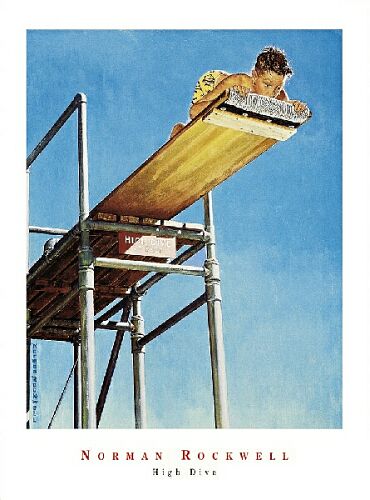 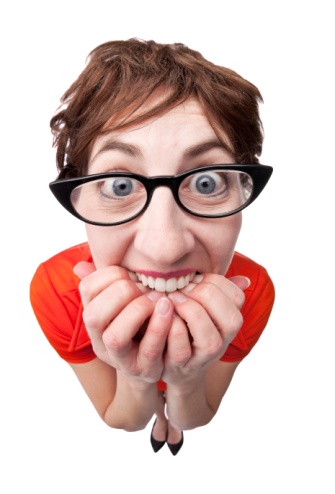 [Speaker Notes: Give student friendly definition
Use the word in other contexts]
Pretend like you are reluctant to…

touch a snake
ride a bull
swim with sharks
jump off of the high diving board
[Speaker Notes: Engage the students with the word]
Who can use all 3 words in a sentence?
adoringly
sheepishly
reluctantly
[Speaker Notes: Read all three words and see if you can use them in one sentence.]
Draw a picture to show you know what these words mean.
adoringly
sheepishly
reluctantly
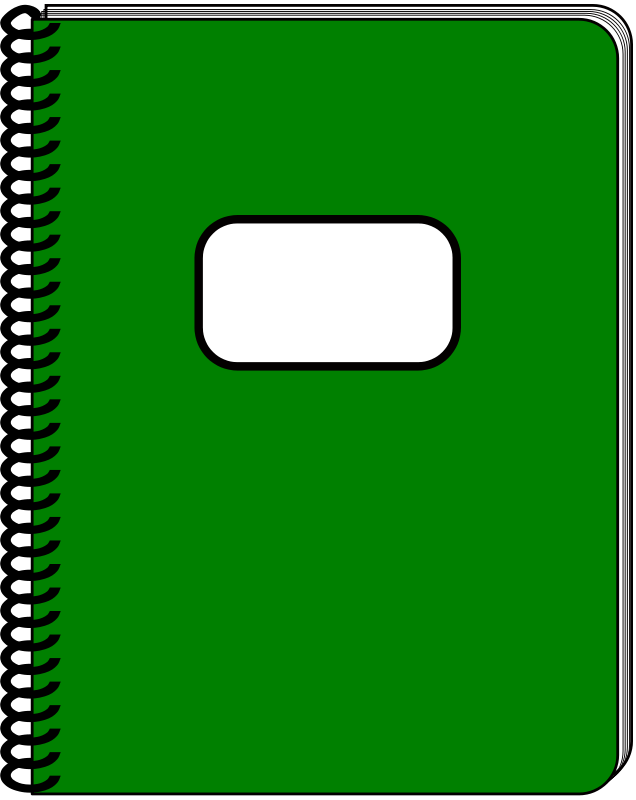 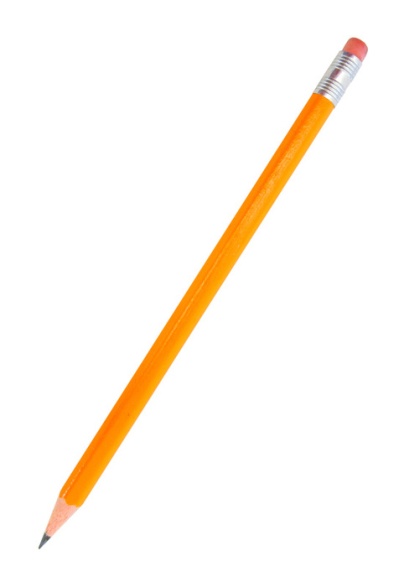 [Speaker Notes: Application-
Students need an opportunity to use the words they just learned from the text.]
I can use words I learn from a text.
[Speaker Notes: Goal- 
Revisit the Goal]